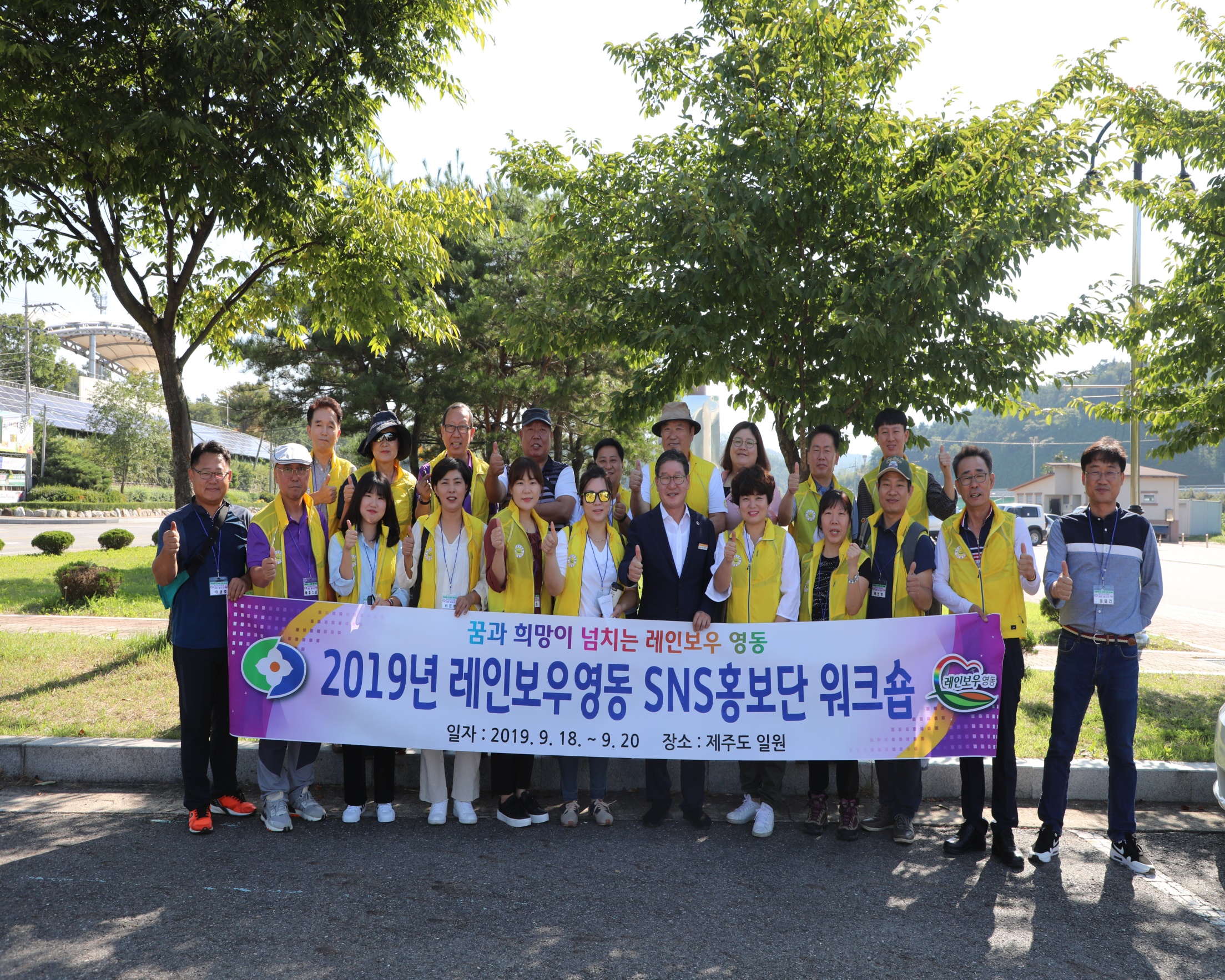 [Speaker Notes: 먼저, 지금의 옥천입니다.]
10-1. 2019 영동군 지역치안협의회
10. 14.(월) 15:00 / 영동경찰서 / 20명
   ※ 군수님  하실  일 : 회의 주재
10-2.『 일일 명예 읍·면장 』 운영
10. 18.(금) 13:30 ~ 16:30 / 11개 읍면 이장협의회장
주요시책청취, 사업장 방문, 영상회의(16시) 등
   ※ 군수님  하실  일 : 회의 주재
10-3. 10월 확대간부 회의
10. 24.(목) 17:00 / 상황실 
   ※ 군수님  하실  일 : 회의 주재
10-4. 제11회 도-시군 공무원 한마음 체육대회
10. 24.(목) ~ 10. 25.(금) / 괴산군 일원(문화체육센터 등)
7종목(축구, 배구, 족구, 테니스, 탁구, 배드민턴, 피구)
   ※ 부군수님 하실 일 : 개막식 참석 및 선수격려
10-5. 2019년 영동군 공직자 역량강화 워크숍
10. 28.(월) ~ 11. 14.(목) (1박2일, 6기) / 레인보우영동연수원
    / 전 공직자(600여명)
  ※ 군수님 하실 일 : 특강 및 직원 격려(만찬)
10-6. 호주 시드니 한인 대표단 난계국악축제 초청방문
10. 2.(수) ~ 10. 7.(월) / 5박6일 / 시드니 한인회장 등 12명
축제개막식,  교류추진 좌담회,  기관 방문 등
10-7. 민간 및 사회단체 행사
10-8. 영동사랑 도전 ! 골든벨 행사
10. 31. (목) 13:30 / 청소년수련관 / 500명
   ※ 군수님 하실 일 : 축사
10-9. 공통기반 II 서버 노후장비 교체 
10. 11.(금) 18:00 ~ 10. 13.(일) 18:00  
공통기반II 시스템 노후장비 교체 및 데이터 이관
  ※ 작업 중 업무 중단 (새올, 이호조, 지방세, 건축행정 등)
10-10. 기타업무
제4회 대전지역 충북향우회 한마당 행사 / 10. 5.(토) 11:00
    / 대전 자양초등학교 / 부군수님 외 2명
10월 금요회의 / 10. 17.(목) 17:00 / 상황실 / 38명
자원봉사센터 난계국악축제 종합안내소 운영
    / 10. 3.(목) ~ 10. 6.(일) 09:00 ~ 20:00 / 축제장 일원 / 30명
제17회 충북지구이북도민의 날 행사 개최
    / 10. 3.(목) 11:00 / 청주 솔밭공원 통일염원 탑 광장
충청북도 주민자치위원회 역량강화 워크숍 참석
     / 10. 4.(금) ~ 10. 5.(토) / 제천 청풍레이크 호텔 / 44명
       ※ 출발 : 08:00 / 영동체육관 주차장
2019 통일기반구축 자유수호지도자 역량강화 전진대회
    / 10. 5.(토) 10:00 / 충주체육관 / 700여명 등
10-10. 기타업무
도민교육 민주시민 길라잡이 과정 / 10. 15.(화) 09:30 
    / 자치연수원 도민교육관/ 4명
2019 민족통일 충청북도대회 / 10. 17.(수) 13:00 
     / 진천군 화랑관 / 40명   ※ 출발 : 09:00 / 하상주차장 
축제 SNS 홍보단 부스운영 / 10. 3.(목) ~ 10.6.(일) 
    / 영동군 SNS 포토존 운영 등  / 홍보단원 30명 
영동군 웹진 10월호 발행 / 10. 14.(월) / 수신동의자 16,442명
    / 군정 주요소식 및 관광지 정보 제공
▣ 이달의 중점 홍보 사항
10월 주민정보화교육  : 스마트폰 100배활용하기 외 3과정